Morning Meeting Day 26
Auggie Experiences Kindness
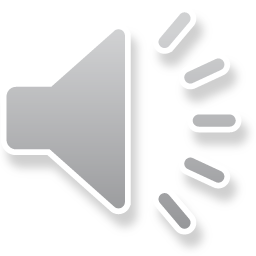 After listening to today’s reading, discuss the following with your class.
Why did Summer do what she did?
How will Summer’s friends react to her decision to befriend Auggie?
Do you think she really cares?
What would you do?
What Does it Take to Be Kind?
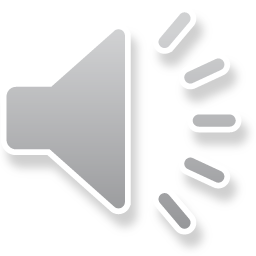 One of the secrets of life is that all that is really worth the doing is what we do for others.
Lewis Carroll
What do you do for others?
How often do you do for others?
How does it make you feel?
Today’s Precept
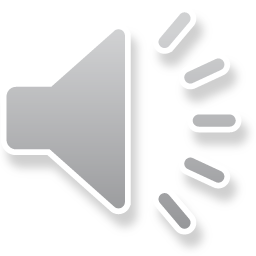 Why did the birdy go to the hospital?
Why do bananas wear sunscreen?
What did the slug say after a very busy day?
What two things do people never eat before breakfast?
Today’s Celebrations and Jokes
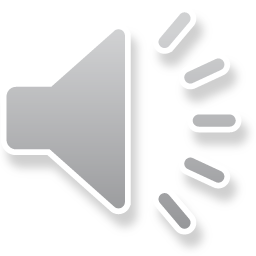